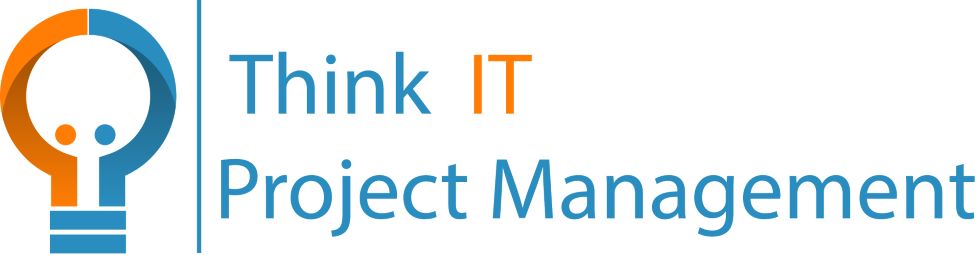 Technology Recruiting Services and Consulting
Outline
Recruitment Process
Executive Summary
Key Quote/ Contact Information
Our Services
Why ThinkITPM?
2
Executive Summary
Company’s Mission
Company’s Vision
Go above and beyond to attract and retain customers, invest in our team members, strengthen our brand, and create a partnering and thriving environment.
To provide cost effective technology staffing and consulting solutions and training by leveraging the experience of IT professionals
Why Think IT Project Management?
ThinkITPM was founded by an IT Project Manager with over 20 years experience in the field. The vision was to provide a technology staffing and consulting agency that would leverage the experience and knowledge of IT Professionals.
Many staffing agencies leverage salespeople with little to no technology background. This can make it a gamble for your firm to secure the right technology resource from those agencies.
When you work with ThinkITPM you can be assured you are working with a staffing agency that knows what it takes to successfully manage technology projects and can screen potential candidates effectively.
3
We know you need to focus on business and not hiring and sourcing endlessly for the right staff. Time spent on your business is much more valuable than sourcing resumes and vetting candidates.

Our direct hire fee is 15% (one time, contingent upon hire) - current research tells us this is the lowest direct hire fee where companies are paying upwards of 25-30% in direct hire fees.

Looking for consultants or right-to-hire? We can help there too including onboarding consultants on our platform to expedite the process.

Clients enjoy a solid 60-day guarantee window by which we guarantee to replace a candidate that is fired or quits within the first two months. (no questions asked policy). 

Clients find satisfaction knowing they’ve made the right partnership with both Think IT Project Management and their new employee or consultant.
Our Services
4
Recruitment Process
Understand the client’s requirements
Let’s understand not only your resource needs, but your project goals and company culture
Our Recruitment Process
Sourcing candidates
Shortlist candidates
First interview round
Second, third interview
Job offer
Technology professionals recruiting technology professionals. Advertisements, referrals, company database
Candidates are screened by IT Professionals to create a shortlist for your review
.
As directed by the client ….
Offer, acceptance and guarantee to replace a resource if released or quits within the first 60 days (at no additional charge) begins...
Continuous Feedback from the Client
5
Quotes
“I am convinced that nothing we do is more important than hiring and developing people. At the end of the day you bet on people, not on strategies.”
– Lawrence Bossidy, General Electric
6
Thank You
Contact ThinkITPM today!
Address:
Think IT Project Management LLC
PO Box 167
Reeders PA 18352
Contact number:
877 381 2658
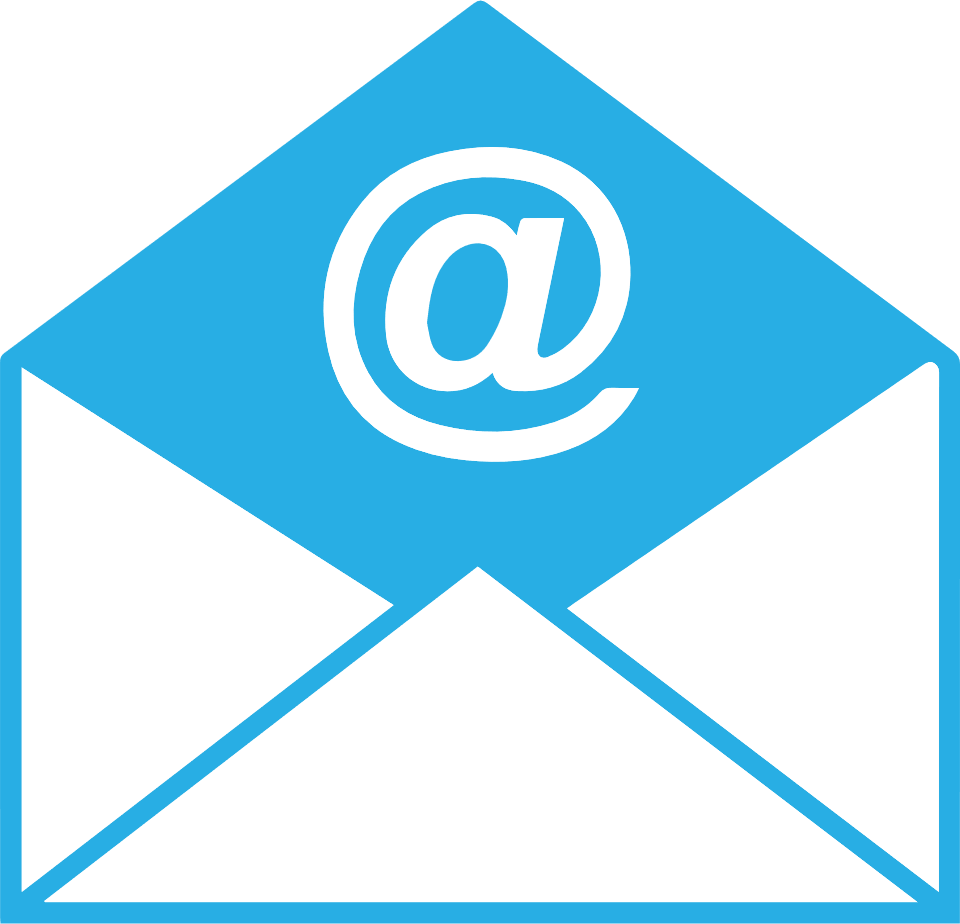 Email Address:
contact@ThinkITPM.com
Linkedin:
https://www.linkedin.com/in/jose-santana-pmp-csm-165930137/
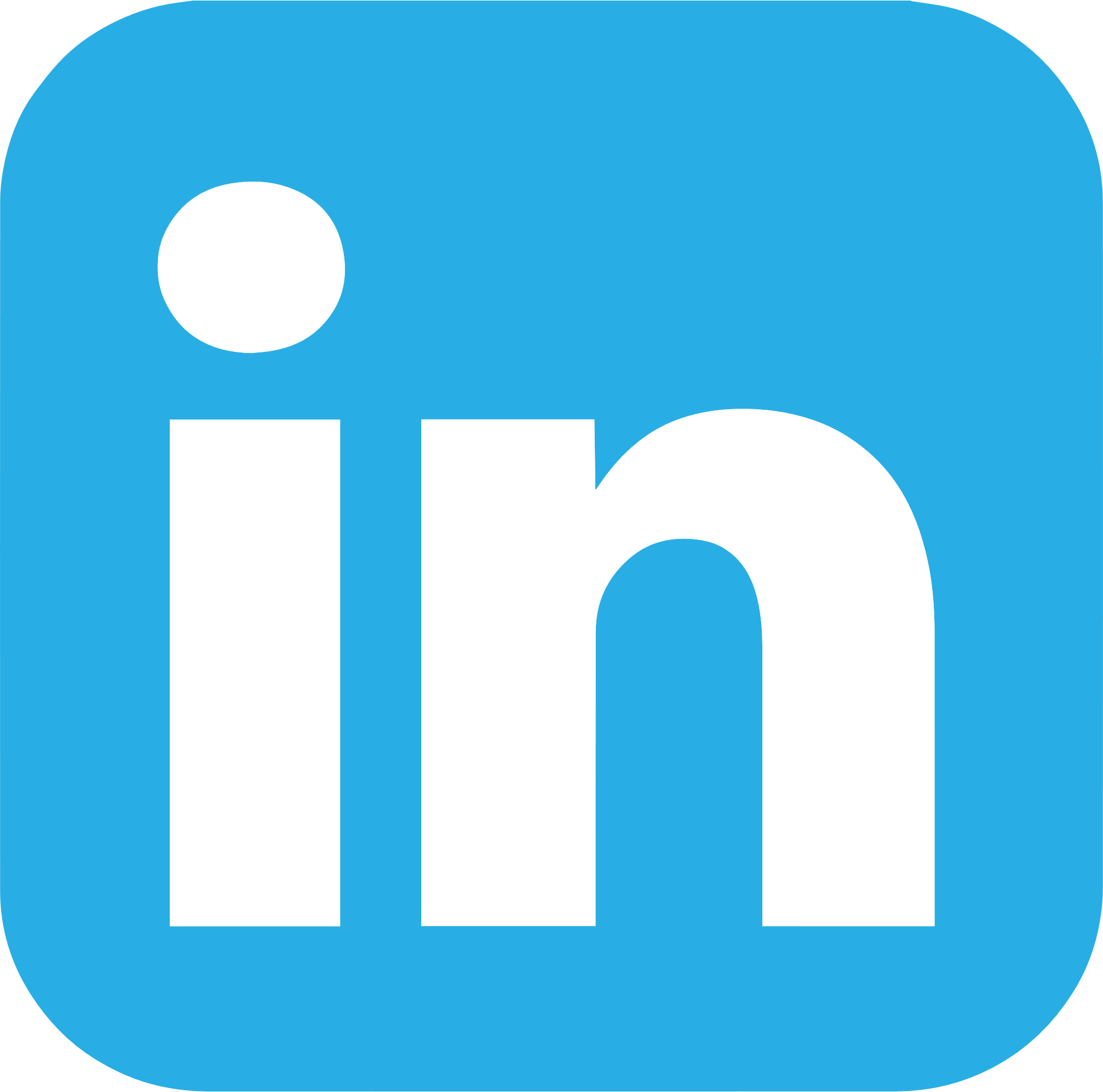 Website:
www.ThinkITPM.com
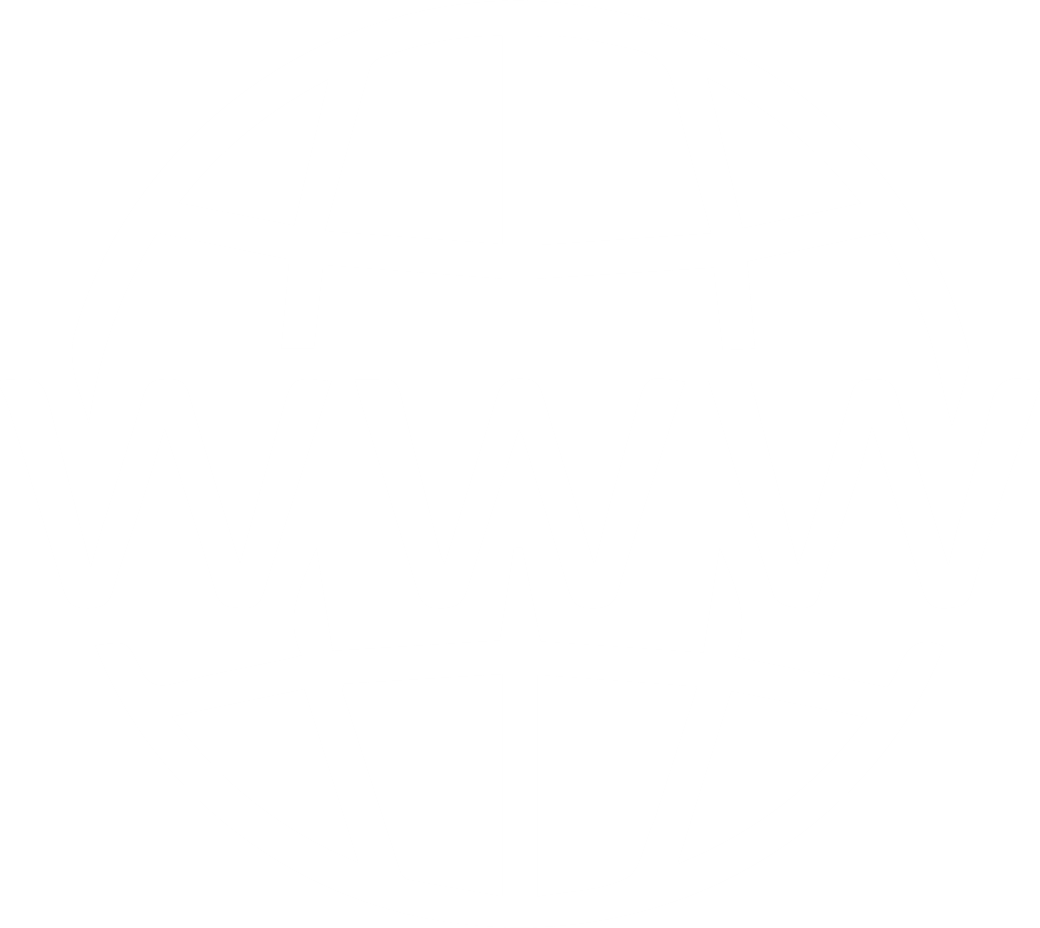 7